Дед мороз
Подготовила:
Мамаева Д.С.
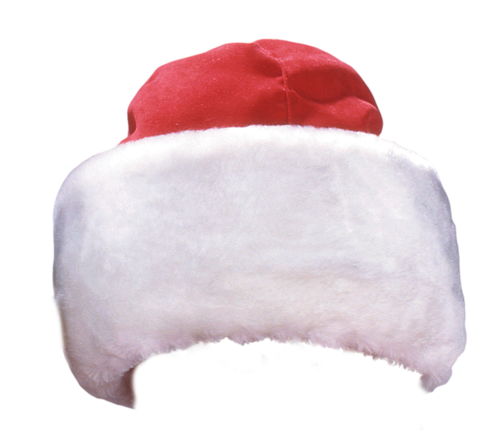 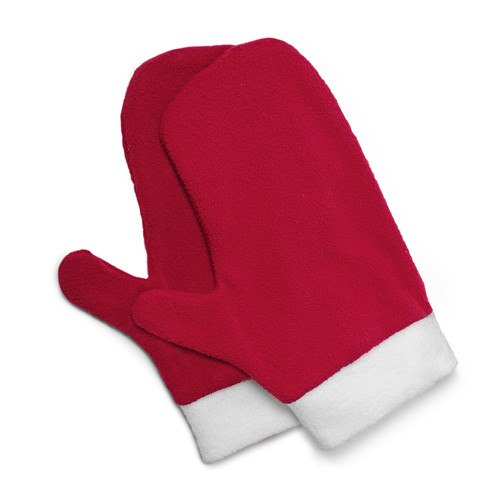 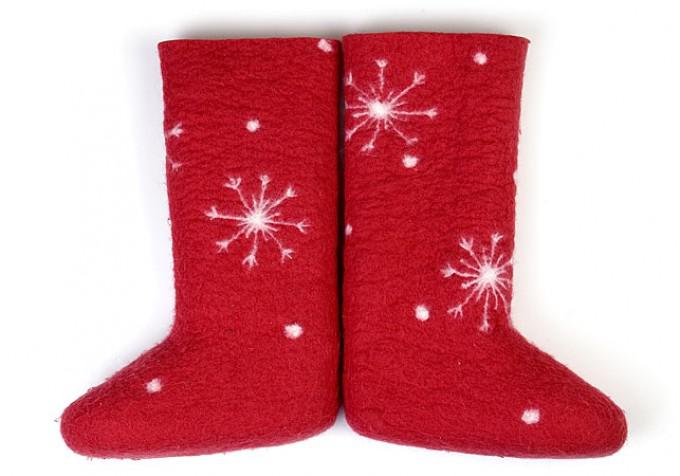 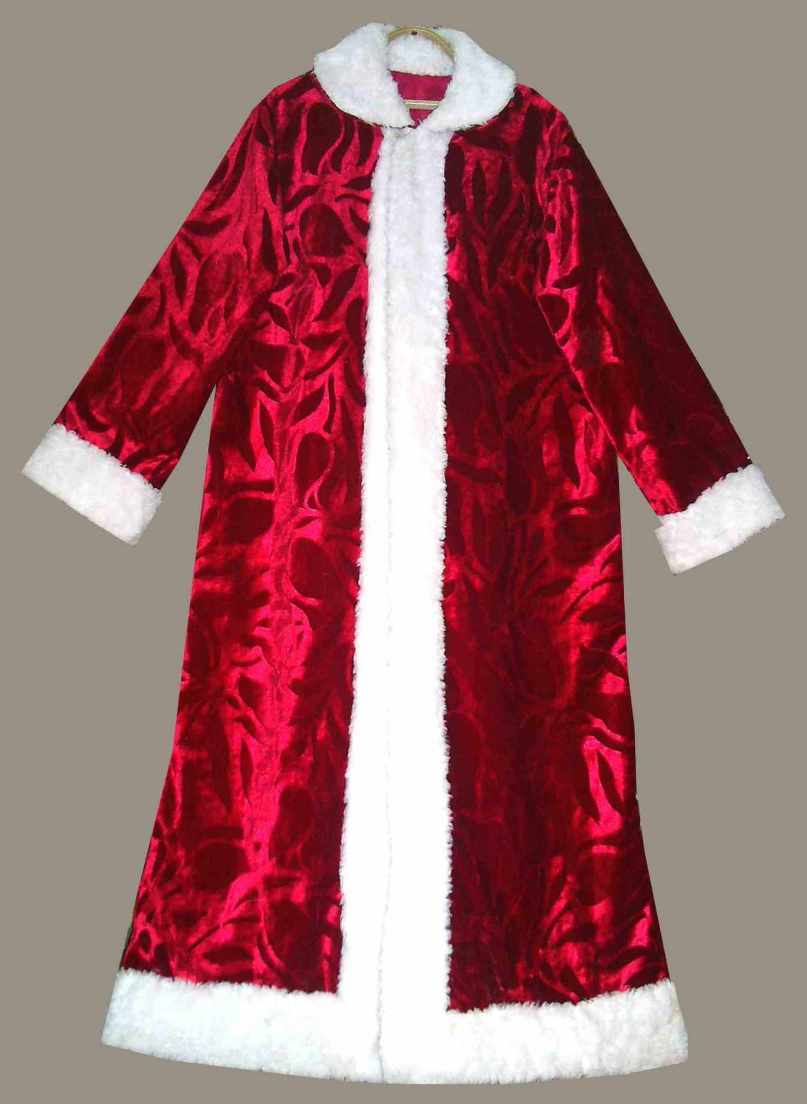 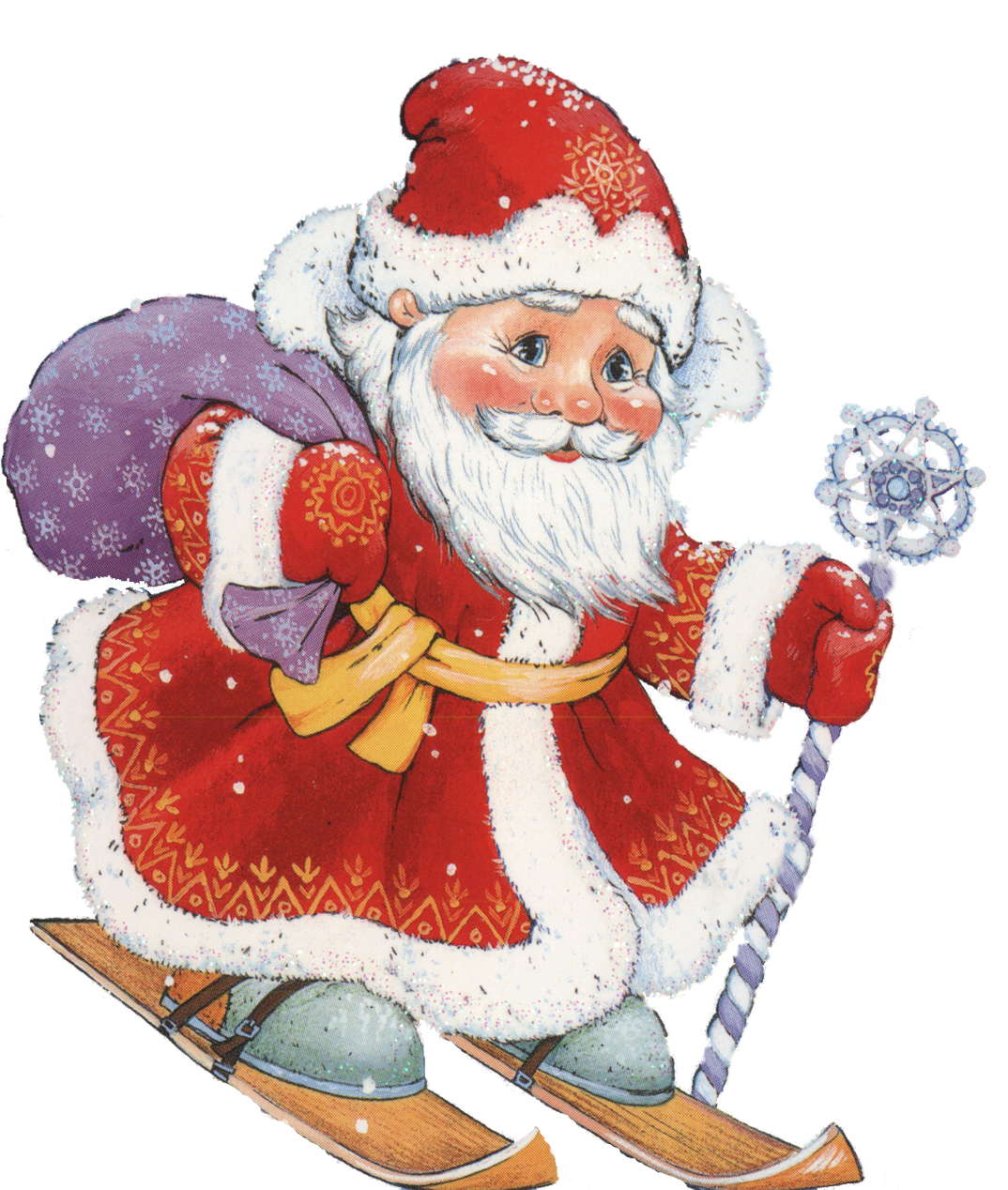